Feedback Videos - History
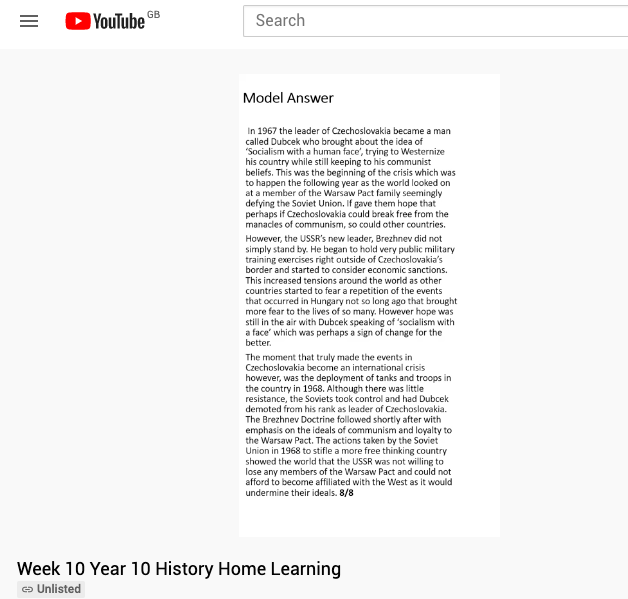 Feedback videos created as part of whole class feedback

Students directed to 1 of 3 videos addressing common misconceptionsbased on priority
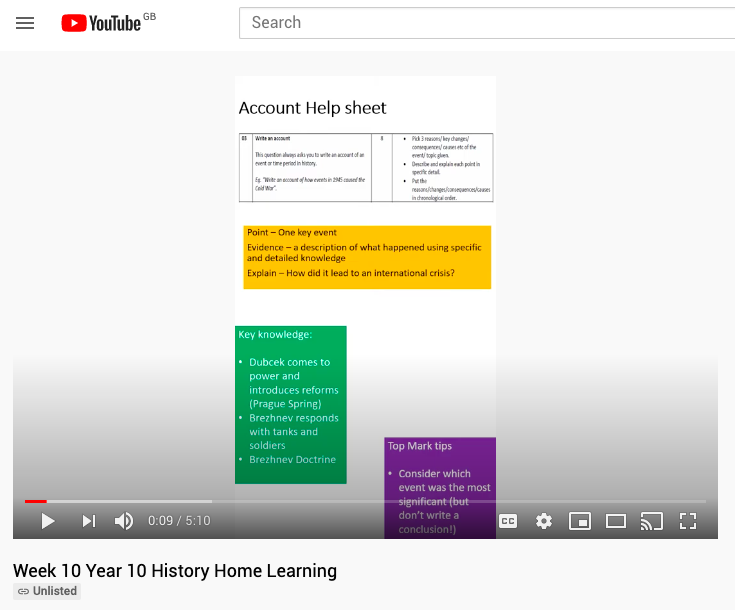 Feedback Videos - History
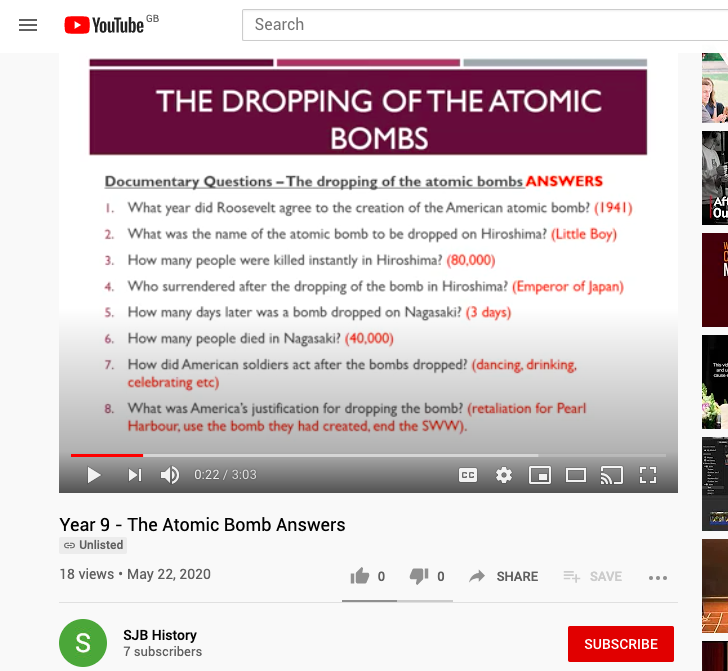 Video of answers able to give a more detailed response

Puts ownership on students to mark their own